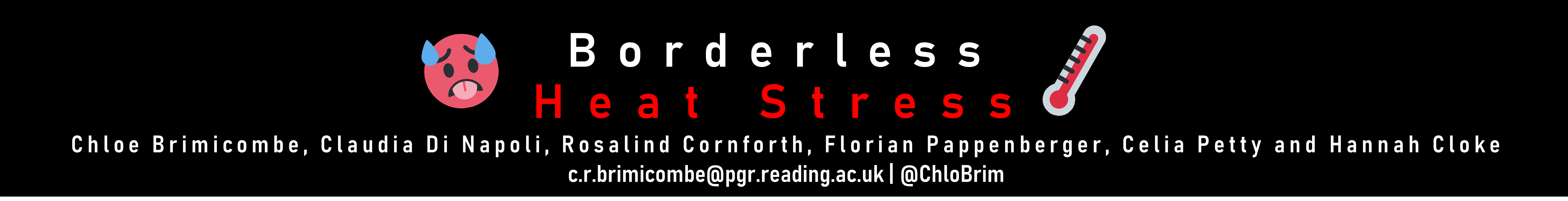 PhD Researcher at University of Reading and seconded to Ecmwf as an analyst
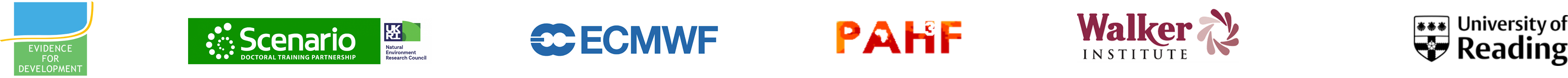 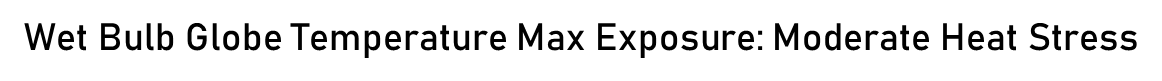 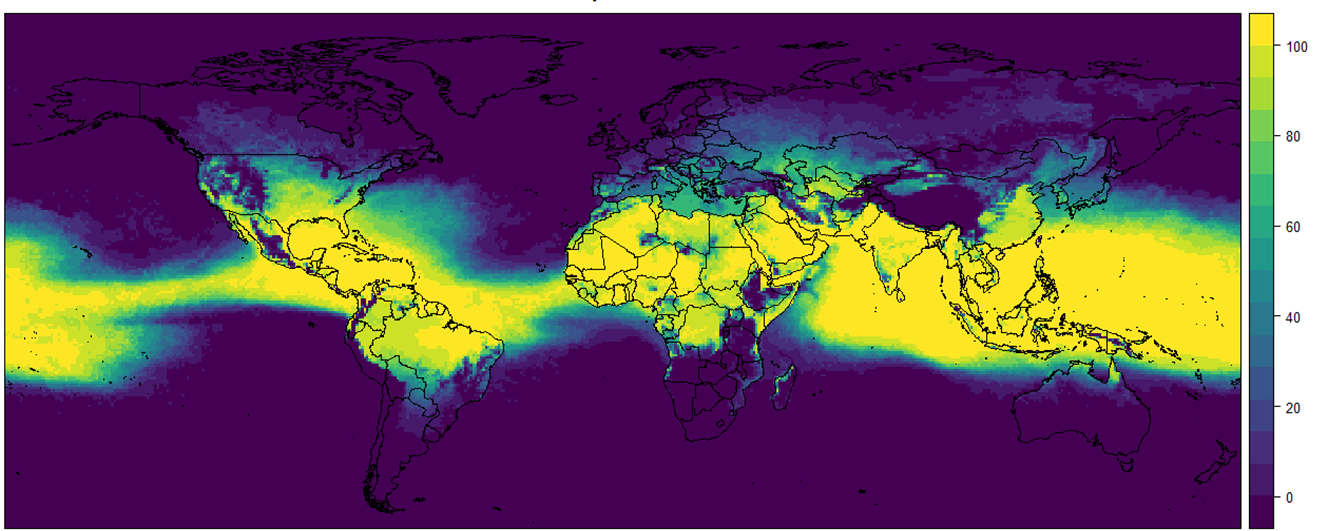 Daily Maximum exposure time in days from the 1st June 2021 to the 18th August 2021
WHAT ARE
Heatwaves?
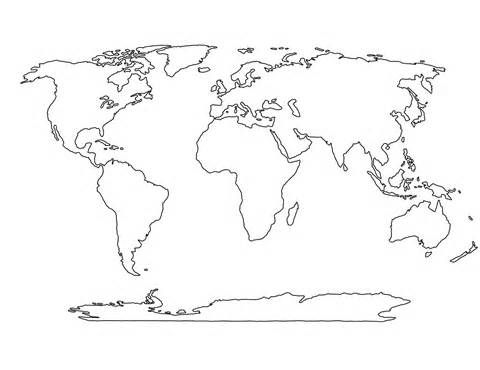 “When a location records a period of at least three consecutive days with maximum temperatures meeting or exceeding a heatwave temperature threshold”
Average
There is no universal definition for 
Heatwaves
Monday
Tuesday
Thursday
Wednesday
Friday
Saturday
Sunday
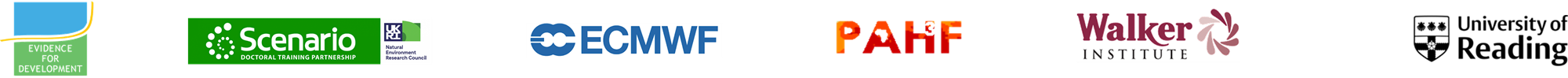 WMO,2015;McCarthy,2019
(WMO,2015)
(McCarthy et al., 2019)
WHAT IS
Heat Stress?
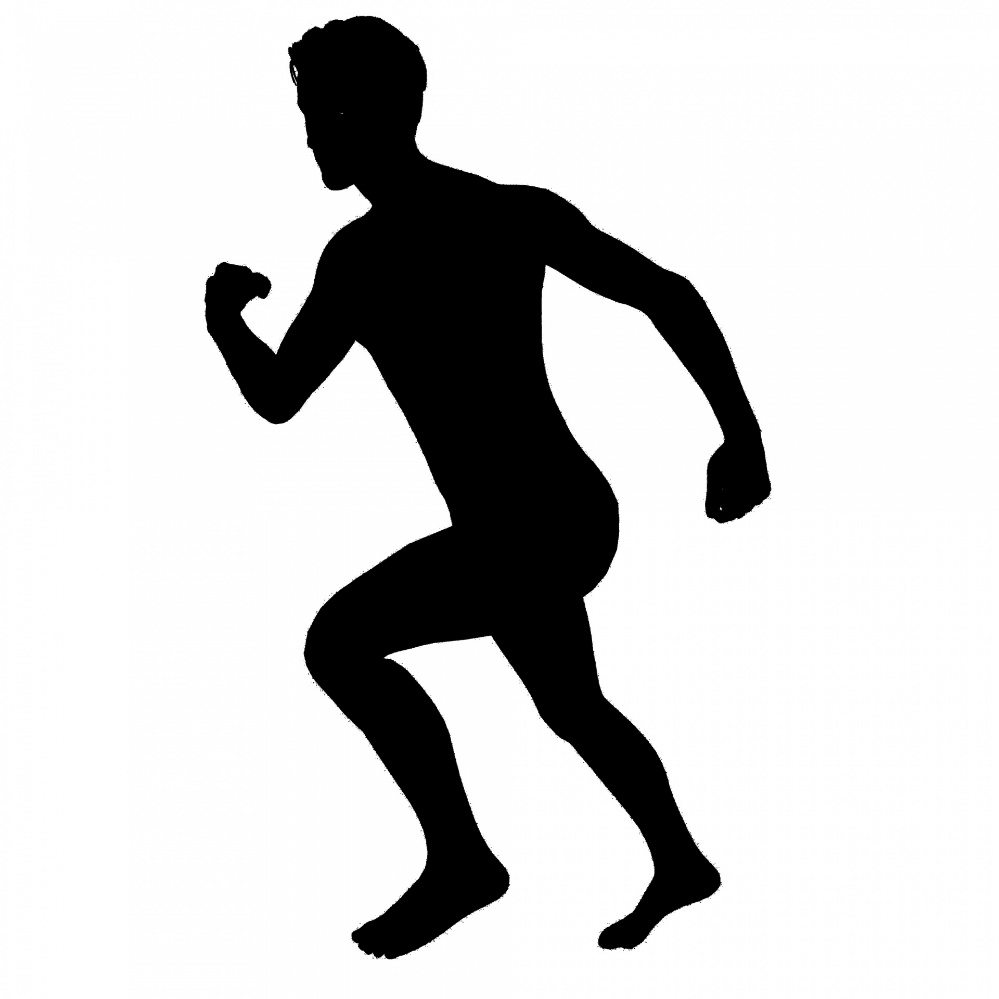 Body heat
Build up of body heat as a result of activity and or external environment
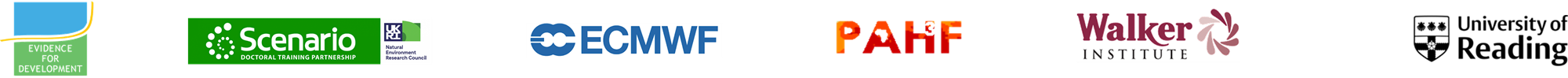 McGregor, 2018
(McGregor et al 2018)
THE UTCI
A thermal comfort index
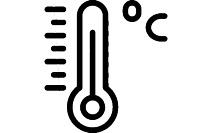 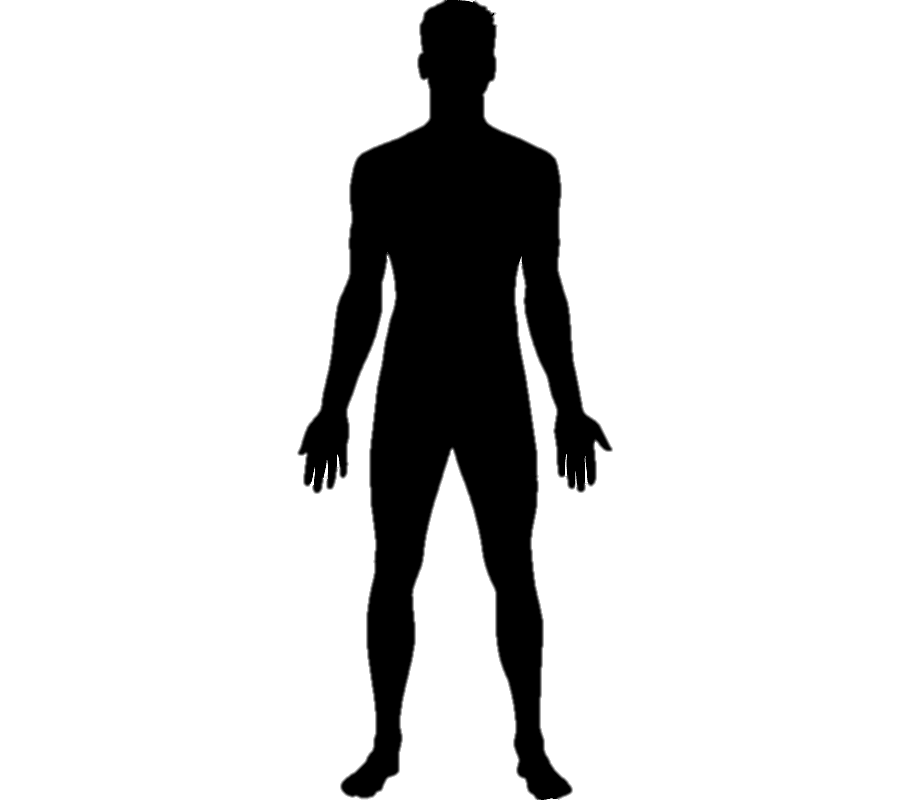 2m Temperature
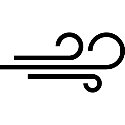 Universal 
Thermal 
Climate Index (UTCI)
Wind Speed
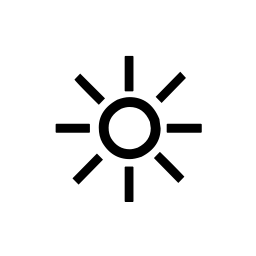 Mean Radiant 
Temperature
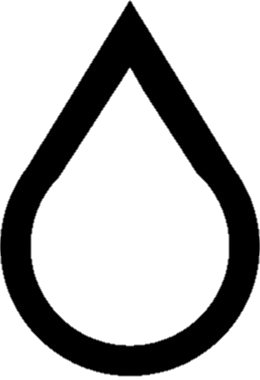 Dew Point Temperature
%
Polynomial function of a body model
Based on a white European male walking
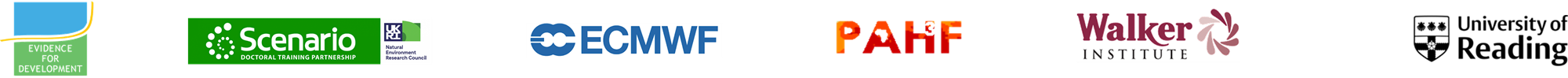 Di Napoli, 2018,2019,2021
(Di Napoli et al 2021,2019,2018)
The Wet Bulb Globe Temperature
A heat stress index
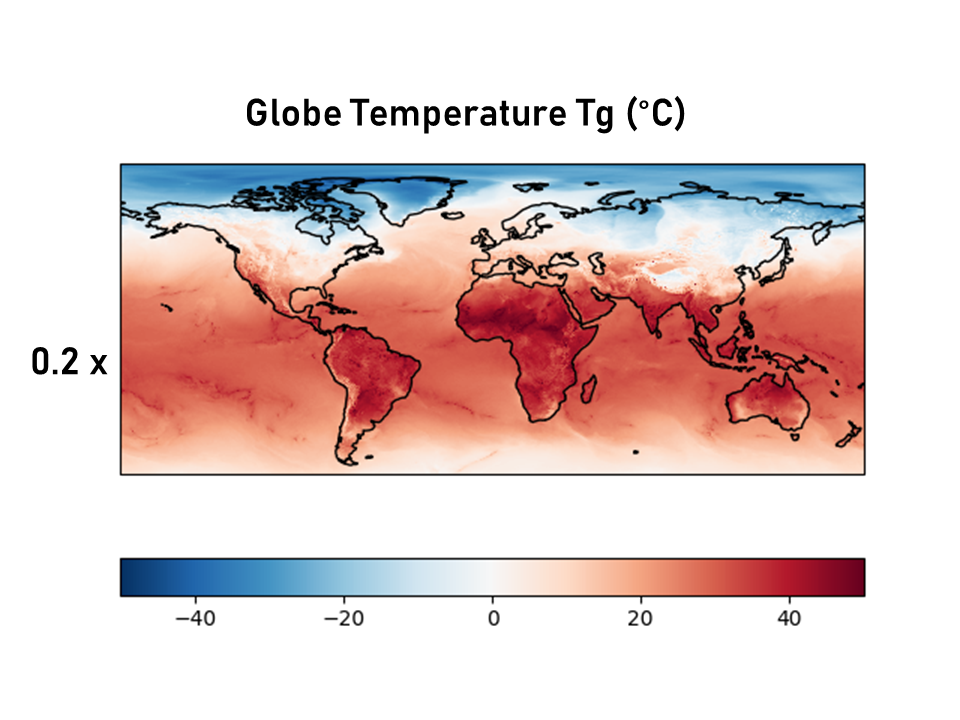 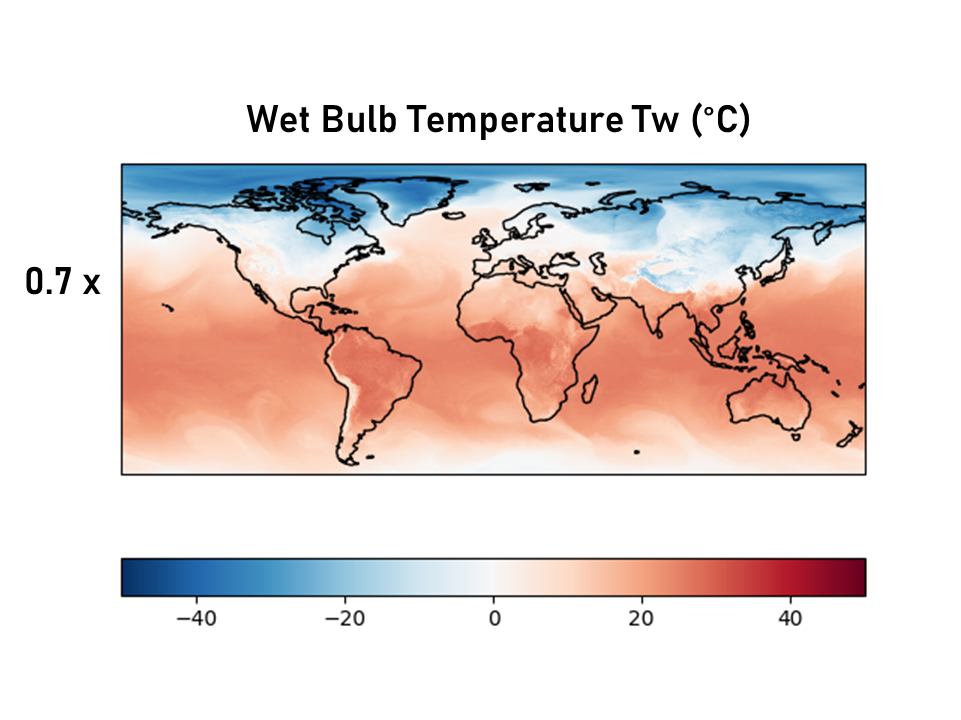 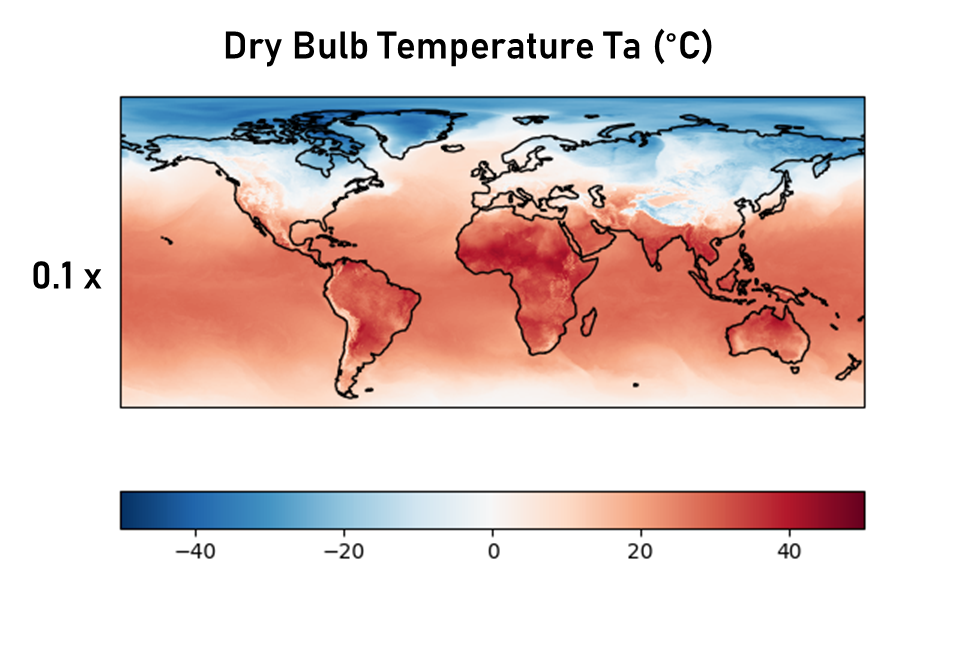 Full method available in our python library
ERA5 Data from 
1st March 2018
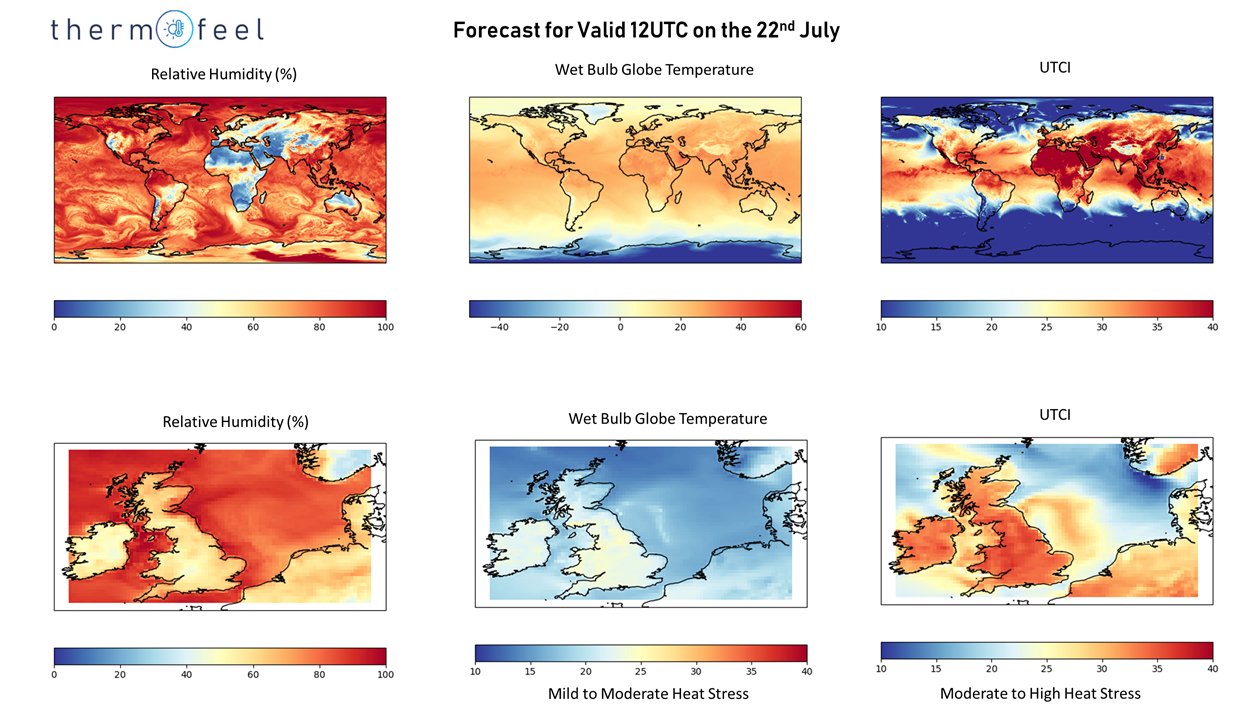 Stull 2011, Guo et al 2018
WHAT ARE
Heatwave impacts?
Raised morbidity (e.g. kidney disease and CSM)
Increase in hospital admissions.
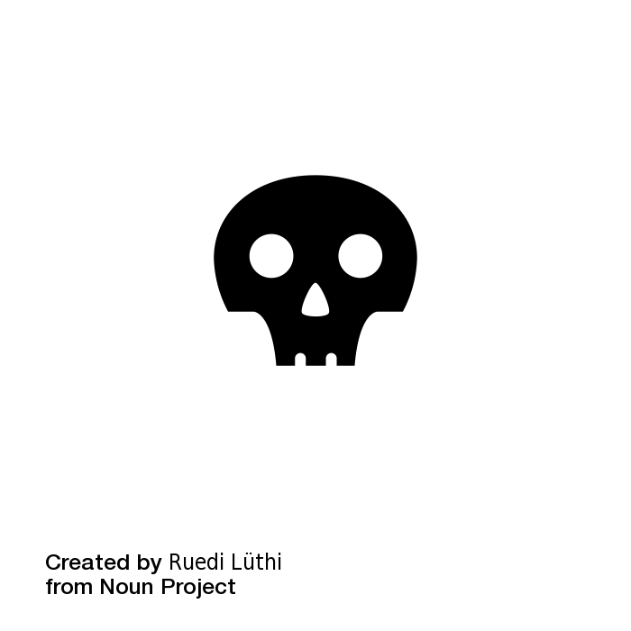 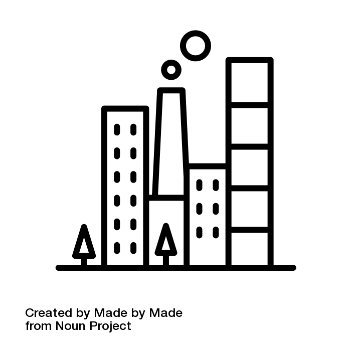 Raised levels of mortality and suicide rates.
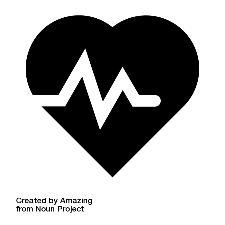 Overheating of buildings and urban heat island.
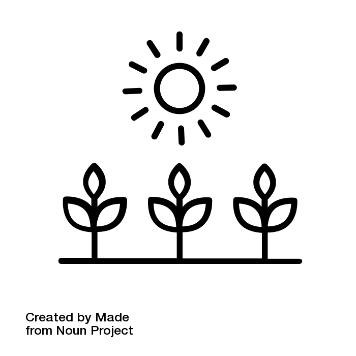 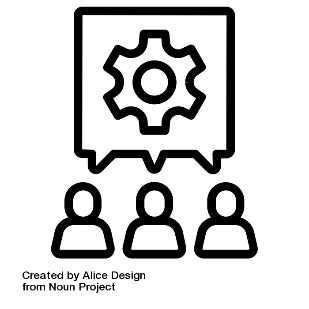 Reduction of some crop yields and food security challenges
Reduced levels of productivity
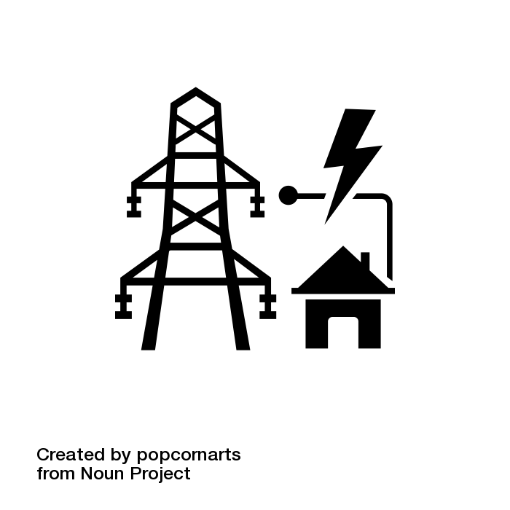 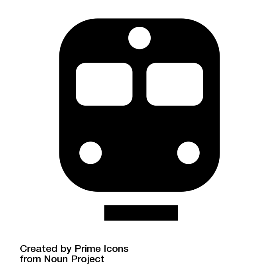 Delays on rail networks due to inadequate infrastructure.
Pressure on power grids from air con and overheating infrastructure.
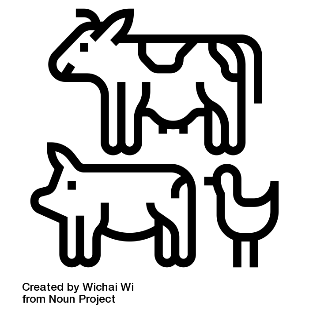 Loss of livestock
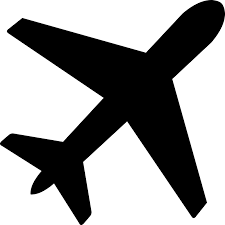 Delays in planes being able to take off
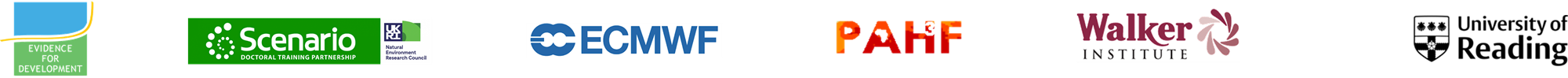 Heat Stress at 12pm 22nd July
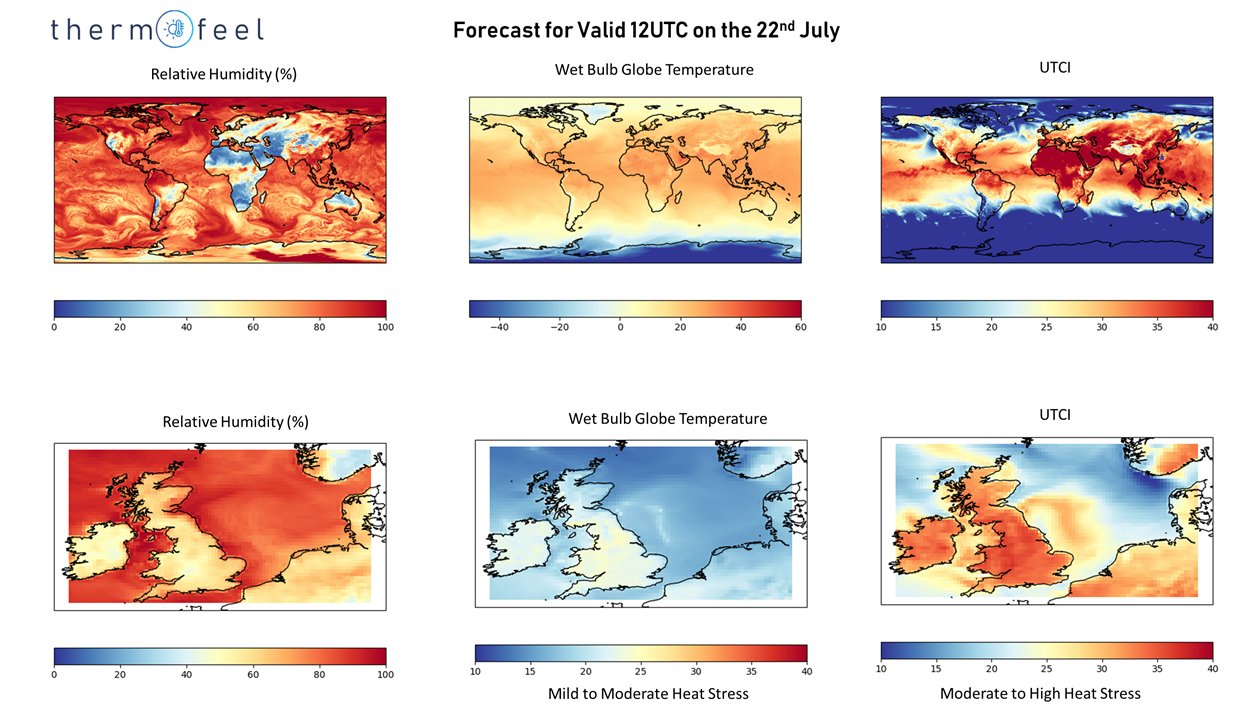 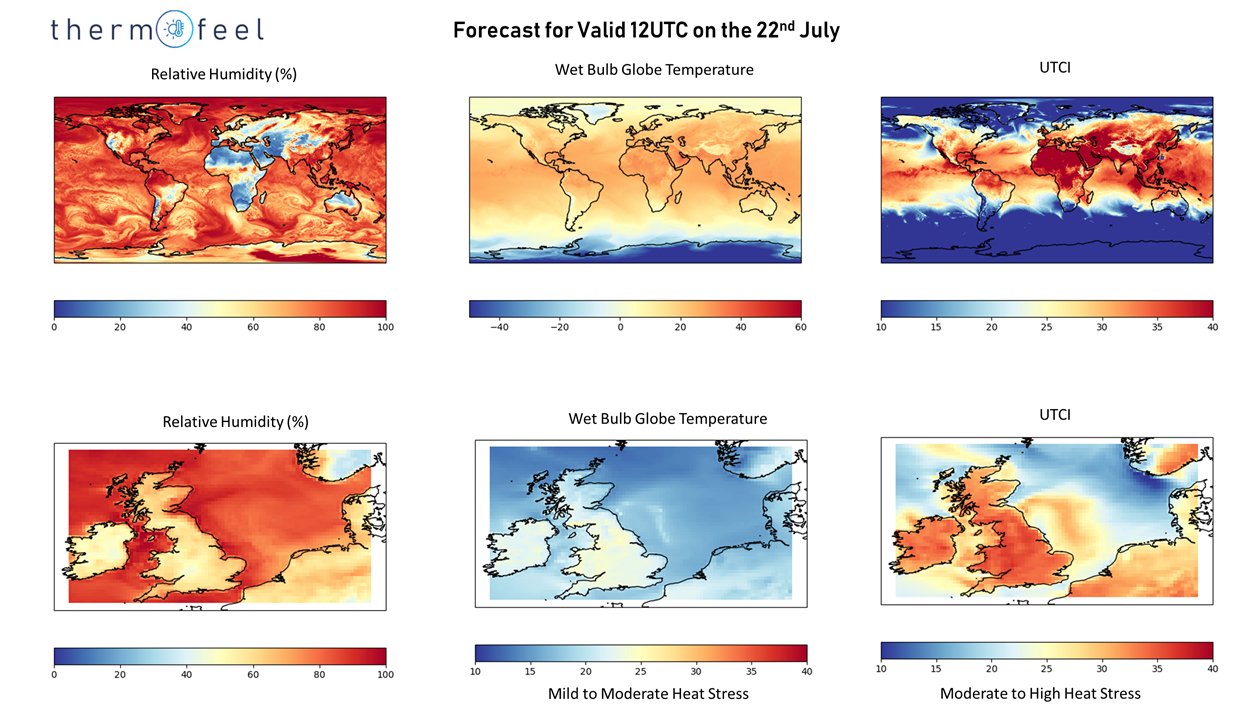 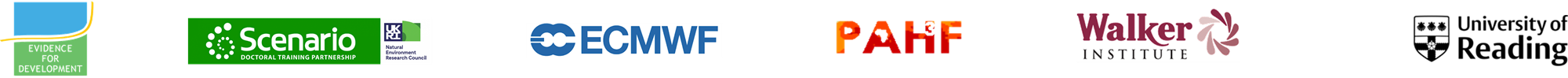 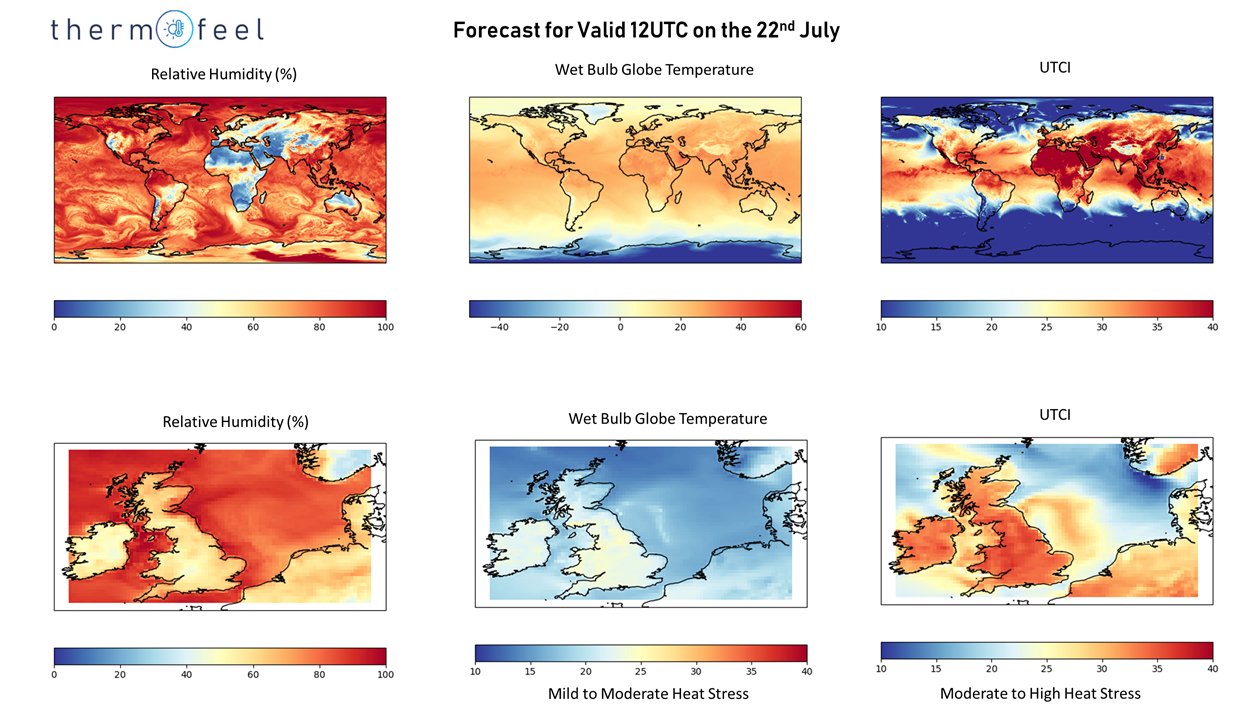 ECMWF forecast data for the UK heatwave that also was a heatwave in MENA region
ECMWF Forecast Data for the Med heatwave in August
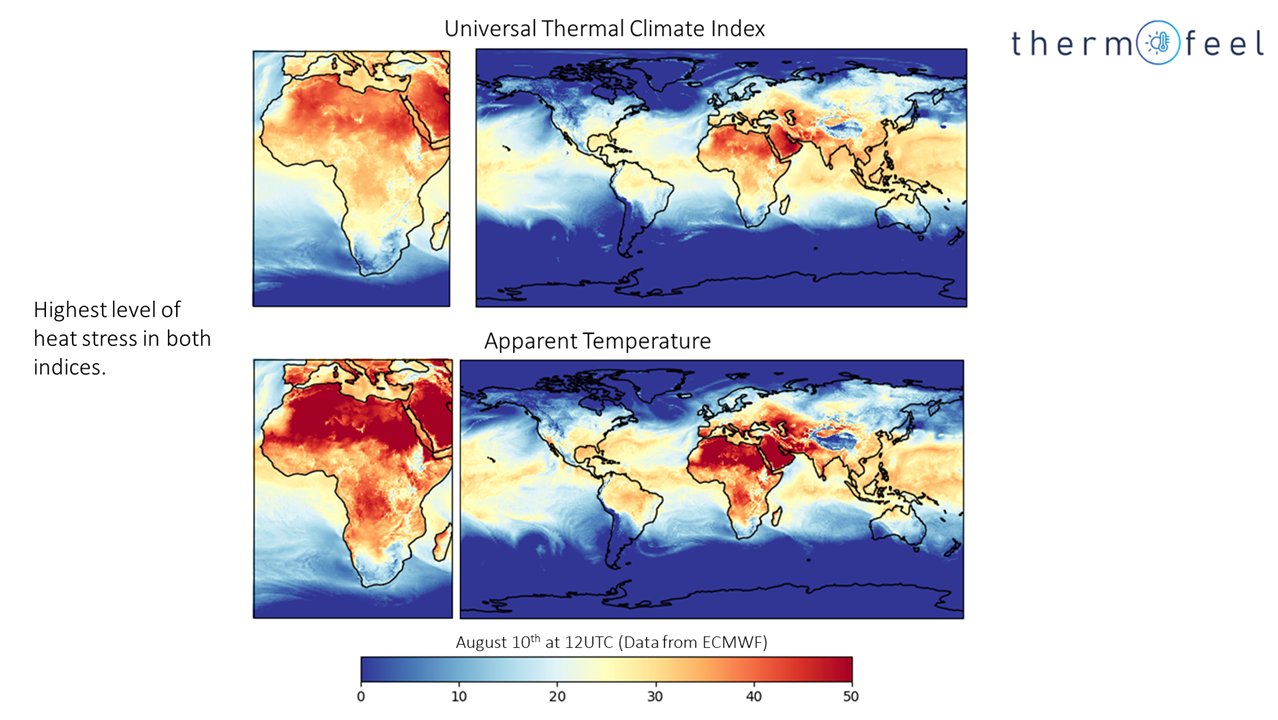 Heat Index that considers wind speed, relative humidity and temperature
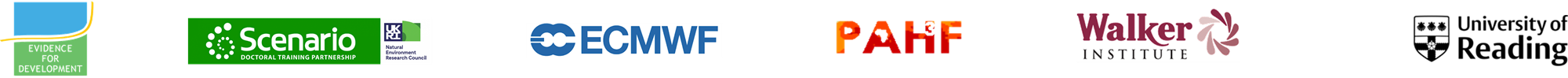 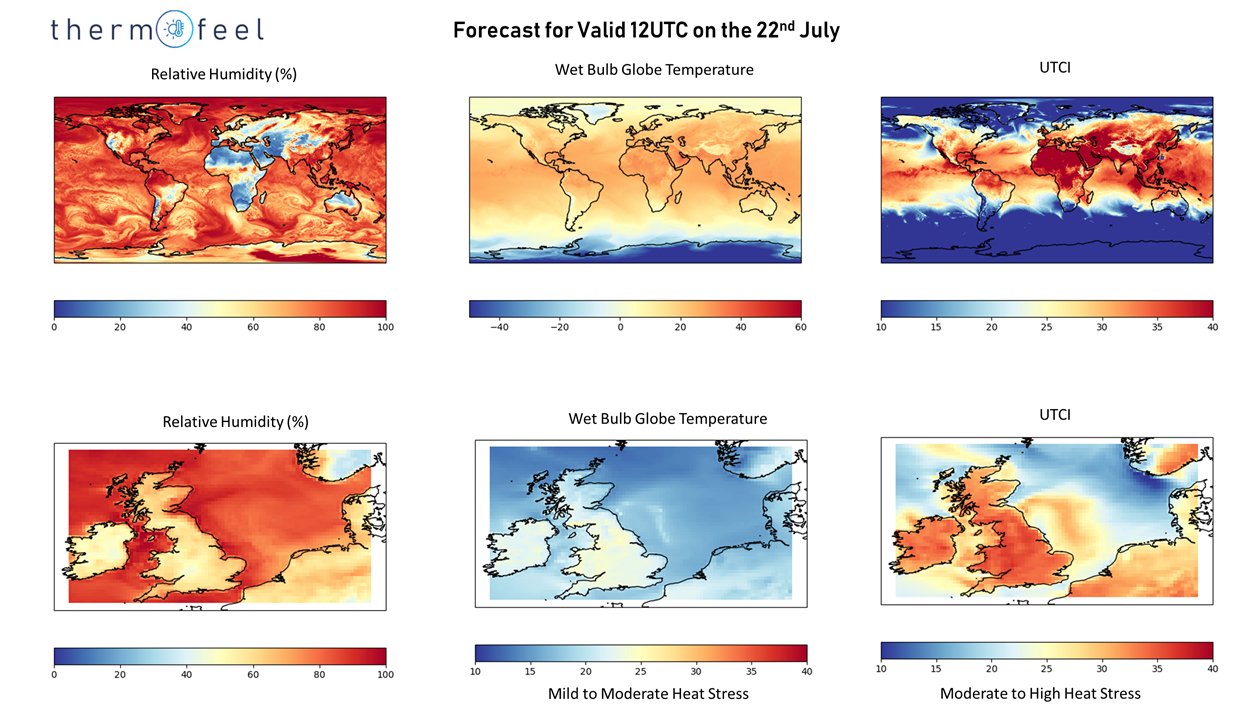 People Impacted
From Extreme Heat Globally
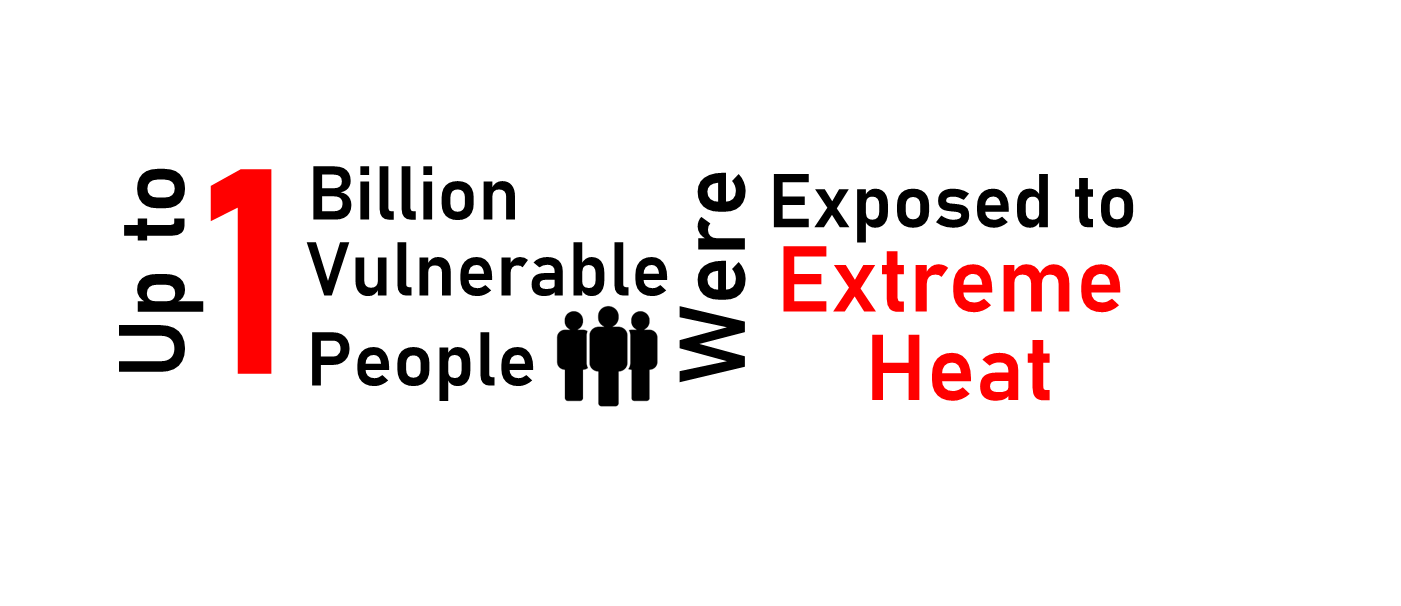 Considering that 74% of the populated land surface is exposed to heat stress levels in the UTCI during August 2020, Vulnerable people are over 65s, pregnant women, under 5s, those with preexisting medical conditions and those who work outside.
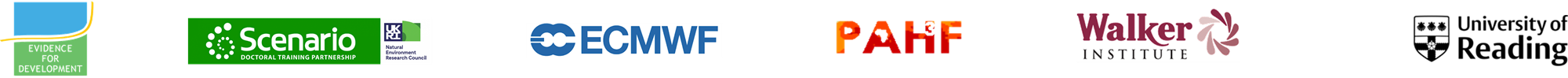 Red Cross Climate Center 2020; Brimicombe et al 2021 under review
People Impacted
From Extreme Heat Globally
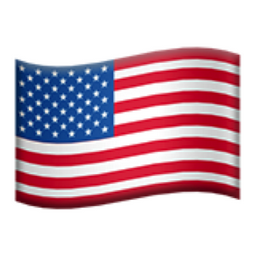 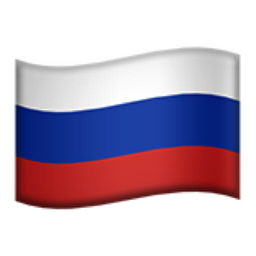 Same
Population
as the
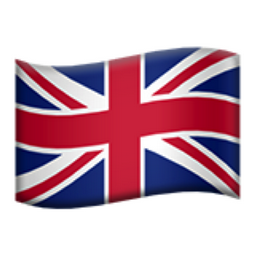 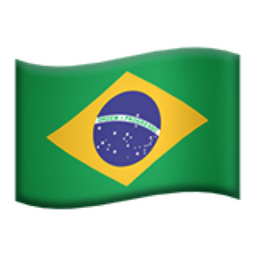 Of the US, Brazil, Japan,
Russia, UK and France
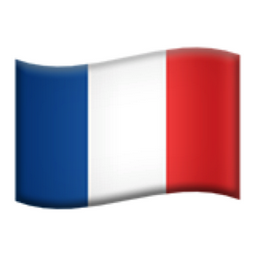 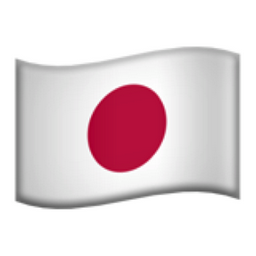 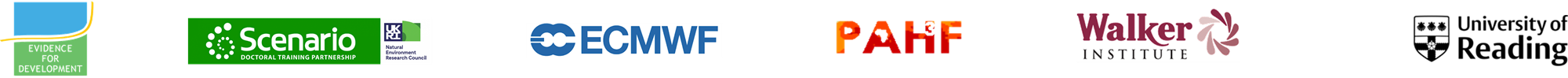 Red Cross Climate Center 2020; Brimicombe et al 2021 under review
Heat Stress
This slide is the focus 
of my lightning talk
Is Borderless
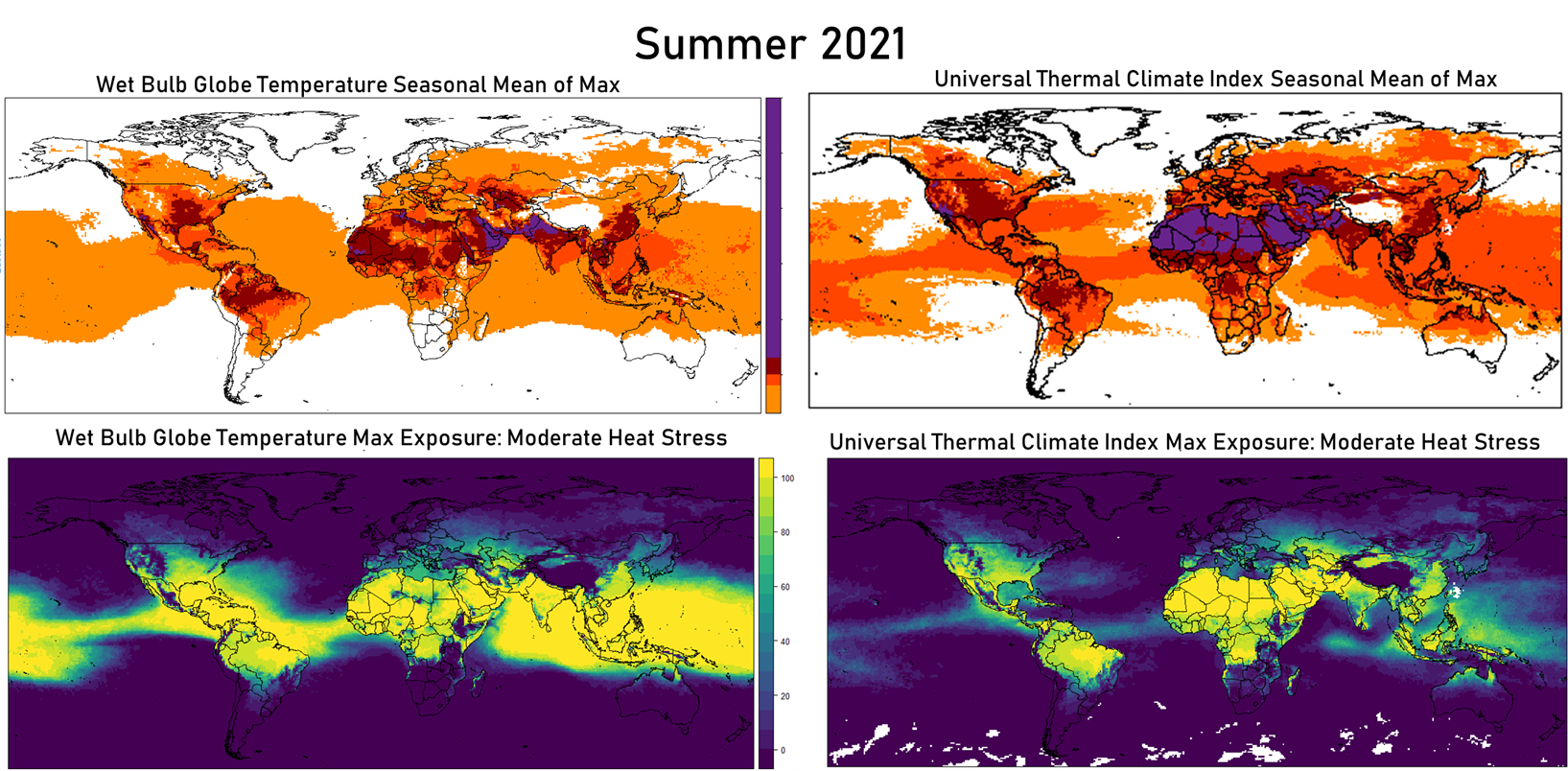 Purple highest level of heat stress
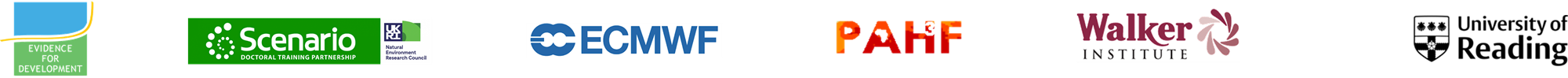 Exposure number of daily maximums that exceed moderate heat stress threshold over June 1st to August 18th 2021.
Feel free to get in touch if you have any questions or want to talk research.
Twitter: @ChloBrim
E-mail: c.r.brimicombe@pgr.reading.ac.uk
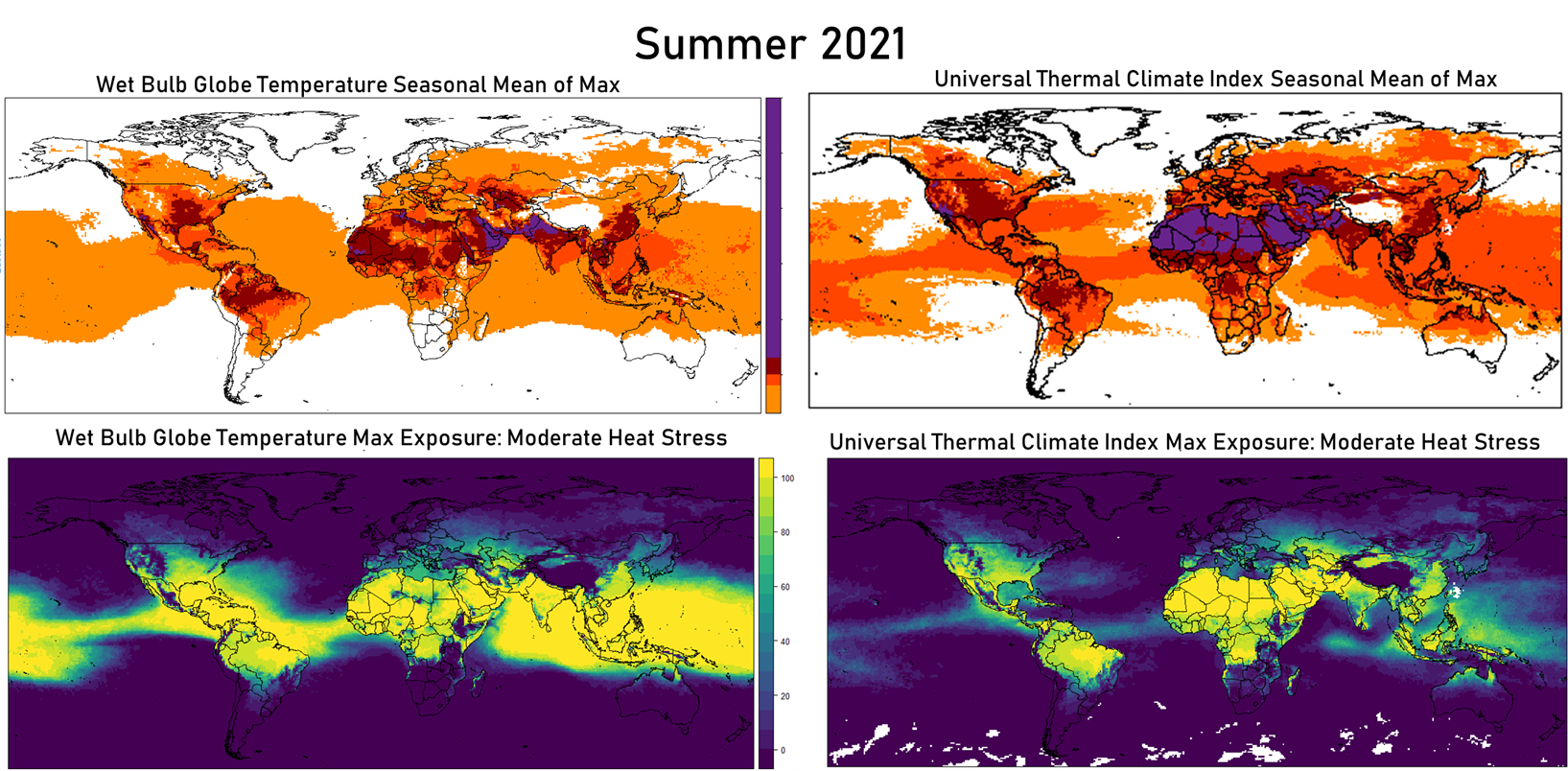